“华商国际杯”暨北京制冷学会第十三届北京青年学术演讲比赛
演讲题目：XXXXXXXXXXX
工作单位：XXXXXXXXXXXXXXXXXXX
选手姓名：XXX
2022.5   北京
“华商国际杯”暨北京制冷学会第十三届北京青年学术演讲比赛
PPT模板不限，应有“华商国际杯”暨北京制冷学会第十三届北京青年学术演讲比赛字样，和北京制冷学会logo

标题和正文，字号、行距均不限
主题鲜明，内容充实，结构清晰，吸引力强，易于理解，极具科普性

建议文字少，可插入图片或音频、视频等，脱稿演讲
用时控制在8-10分钟
“大金空调杯”暨北京制冷学会第十二届北京青年学术演讲比赛
感 谢 聆 听
学会电话：62116811学会邮箱：bjzlxh1979@vip.sina.com学会官网：www.bjzlxh.org.cn学会地址：北京市海淀区西直门外四道口1号（北京二商西郊食品冷冻厂院内5号楼109室）
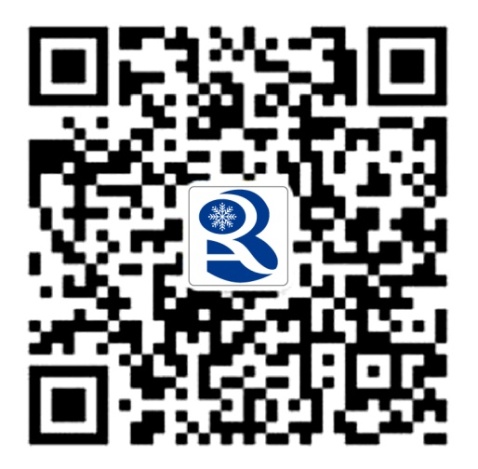